¡HA ENTRADO UN INSECTO...en mi aula!
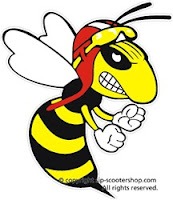 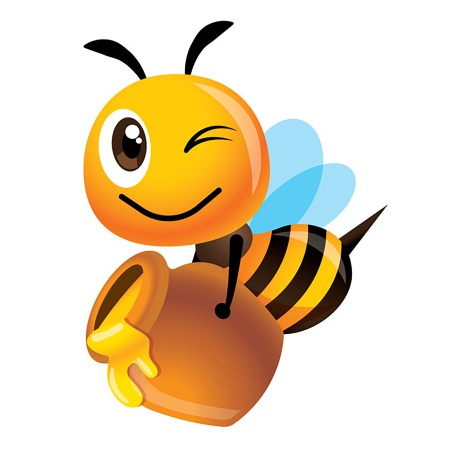 Milagros San José Valiente
¡Es una avispa!
¡Es una abeja!
LA ABEJA
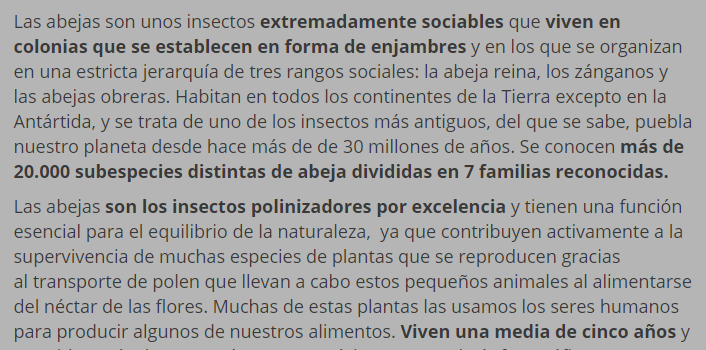 Qué no hacer si ¿revolotea una abeja a mi alrededor?
Es muy habitual que , en el aula, con las ventanas abiertas se nos cuele alguna abeja…también se nos acercan en el patio y en el parque, nuestro bocata y el bebible las atraen…pero…no debes…
- No debemos movernos haciendo grandes aspavientos ni coger lo que tengamos a mano  ( el libro, el anorak..) para defendernos…ellas verán en esto un ataque
ALGUNAS CLAVES PARA EVITAR LAS PICADURAS
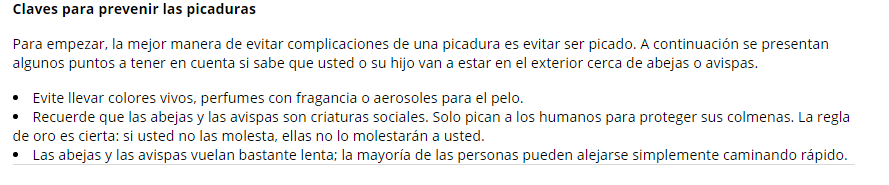 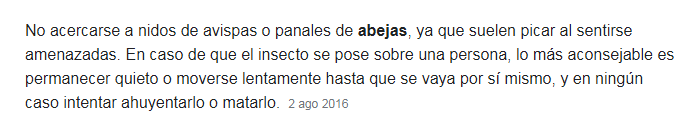 ALGUNAS SITUACIONES DE RIESGO A EVITAR
¡ME PICÓ LA ABEJA!
Una abeja será muy difícil que nos ataque, solo lo hará cuando se vea  en peligro y amenazada y sienta la necesidad de defenderse de un ataque externo…Por eso ,se recomienda no alterarlas, ni atacarlas ya que si se sienten en peligro pueden atacarnos con su picadura.
Normalmente es la hembra la que siempre pica y reacciona ante fuertes olores en el medio ambiente: perfumes, jabones, colonias, alimentos y bebidas dulces…
¿Cómo me pica la abeja?
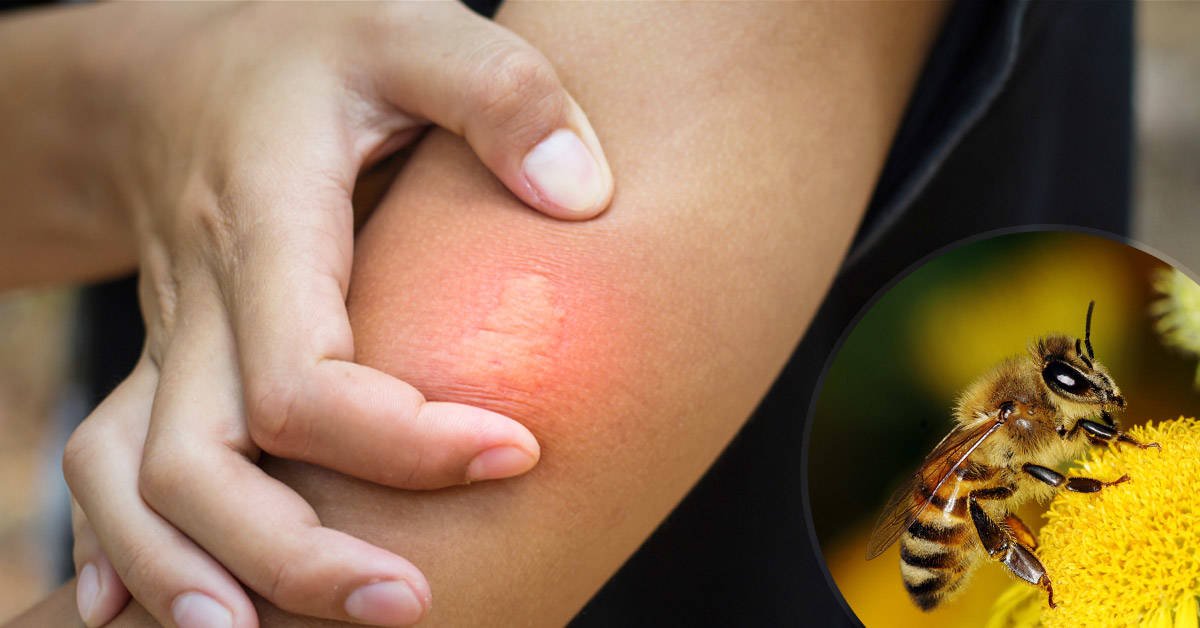 Para picar, la abeja clava un aguijón con púas en la piel. El veneno de la picadura de la abeja, provoca dolor e inflamación alrededor del lugar de la picadura
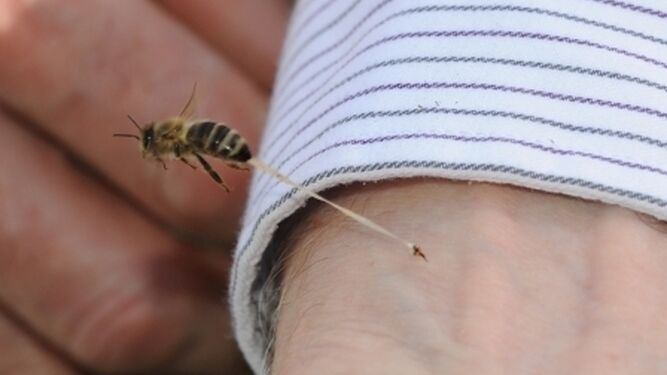 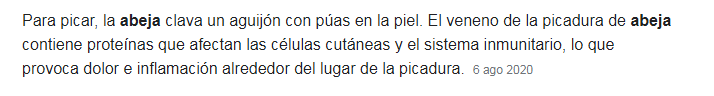 SI ERES ALÉRGICO
Signos de una reacción alérgica generalizada
-Los síntomas aparecen  con gran rapidez
- Sensación de malestar , de hormigueo y mareo
- Habón urticarial y escozor generalizados.
- Hinchazón de los labios y de la lengua.
- Sibilancia y dificultad para respirar.
- Colapso y pérdida de conciencia.
Avisar a EMERGENCIAS 112
SÍNTOMAS:
SI NO ERES ALÉGICO
Enrojecimiento e inflamación alrededor del sitio de la picadura.
Dolor más o menos intenso y picor o escozor durante algunas  horas.
Y ahora…¿Qué hago?
SI
“AVISA  A UN ADULTO” …o/y…
¿BARRO?
MEJOR…NO
SI NO ERES ALÉRGICO
ERES ALÉRGICO …Y  LO SABES
Arrastra el aguijón con un objeto sin punta( tarjeta de crédito, DNI…)  intentando no dejar dentro la  bolsa con el veneno
Aplica compresas frías o hielo que aliviarán el dolor.
En función del lugar de la picadura, elevar la zona puede evitar que se siga inflamando
Pon “After Bite”
Pomada antihistamínica
Un analgésico si el dolor es muy intenso
Si eres alérgico a las picaduras de abejas, es probable que el médico te recete un autoinyector de ADRENALINA . Deberás llevarlo contigo siempre
AUTOINYECTOR DE ADRENALINA
Los autoinyectores de ADRENALINA son unos dispositivos de inyección, similar a un bolígrafo dentro de un tubo de plástico, en el que viene la dosis que, en principio, necesita un niño que está sufriendo un shock anafiláctico.
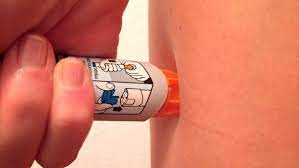 ¡shock anafiláctico!
La anafilaxia es una reacción alérgica grave. Puede comenzar muy rápidamente, y los síntomas pueden ser potencialmente mortales. Las causas más comunes son reacciones a los alimentos (especialmente al maní o cacahuate), medicamentos y picaduras de insectos.
Síntomas:
Algunos de los signos y síntomas son: Reacciones cutáneas como urticaria, picazón y palidez o enrojecimiento de la piel, entre otras. Presión arterial baja (hipotensión) Constricción de las vías respiratorias e inflamación de la lengua o de la garganta, que pueden causar sibilancia o dificultad para respirar.
Si estás con alguien que está teniendo una reacción alérgica y muestra signos de anafilaxia: Llama de inmediato al 112 o al número local de urgencias médicas. Pregúntale a la persona si lleva consigo un autoinyector de adrenalina para tratar su ataque de alergia.
¡ACTÚA CONRAPIDEZ!
AUTOINYECTOR DE ADRENALINA
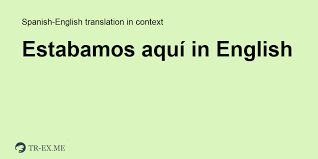 Los autoinyectores de ADRENALINA son unos dispositivos de inyección, similar a un bolígrafo dentro de un tubo de plástico, en el que viene la dosis que, en principio, necesita un niño que está sufriendo un shock anafiláctico.
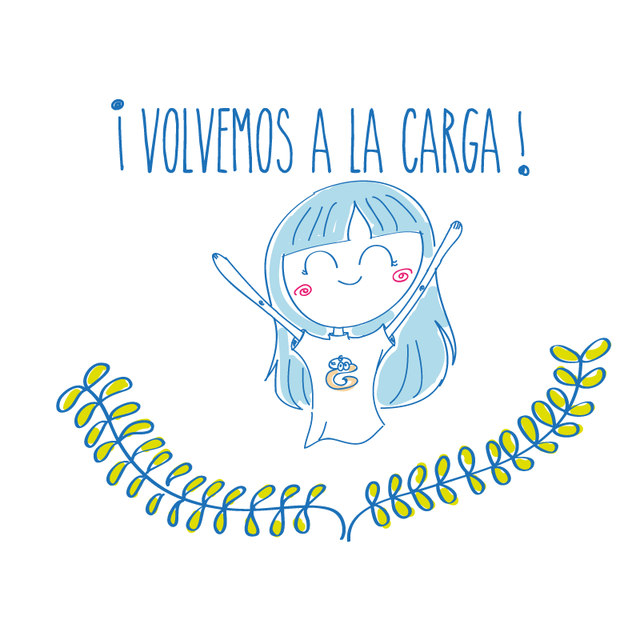 ¿CÓMO ES EL  AUTOINYECTOR ?
¿cómo usar el lápiz de adrenalina?
https://www.youtube.com/watch?v=QDXRhZBNjFw
AVISA A EMERGENCIASo pide a alguien que avise mientras tú administras la adrenalina
112
¿Y…Si era una avispa?
Insecto de unos 15 mm de largo, cuerpo amarillo con franjas transversales negras, dos pares de alas transparentes cruzadas de nervios y abdomen muy estrecho en la unión con el tórax; posee un aguijón con el que produce picaduras muy dolorosas, y vive en sociedad en los avisperos que fabrica.
"al picar a una persona, el aguijón de la avispa no queda en la piel, como ocurre con la abeja"
Síntomas.
El dolor intenso o el escozor en la zona afectada duran 1 a 2 horas. La hinchazón normal a causa del veneno puede seguir aumentando durante 48 horas después de la picadura. El enrojecimiento puede durar 3 días
Si te pica una avispa asiática te dolerá bastante más porque es capaz de inyectar una gran cantidad de veneno. Suele provocar los siguientes síntomas: Hinchazón local menor a 10 centímetros. Picor.
¿Qué hago si me ha picado?
Lavar con agua y jabón
O limpiar con un desinfectante (clorhexidina)
Aplicar frío ( hielo )
Pomada con corticoides
After Bite
Analgésico si es necesario
…Si se es alérgico o se produce una reacción anafiláctica proceder como se ha dicho en la picadura de la abeja.
112
“EN CASO DE DUDA, LLAMAR A EMERGENCIASSIEMPRE AYUDA”